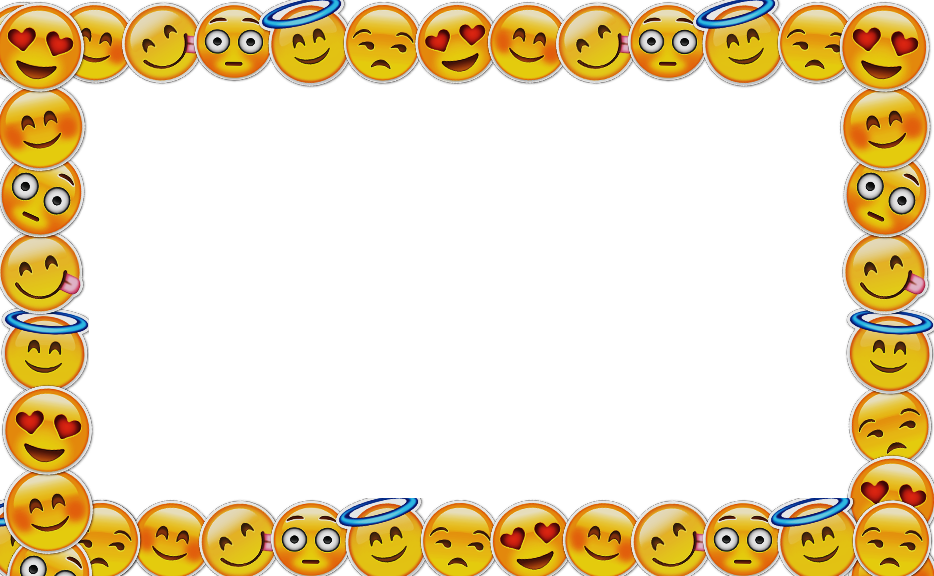 Встаньте, діти, всі рівненько,
Посміхніться всі гарненько,
Настрій на урок візьмемо,
Й працювати почнемо.
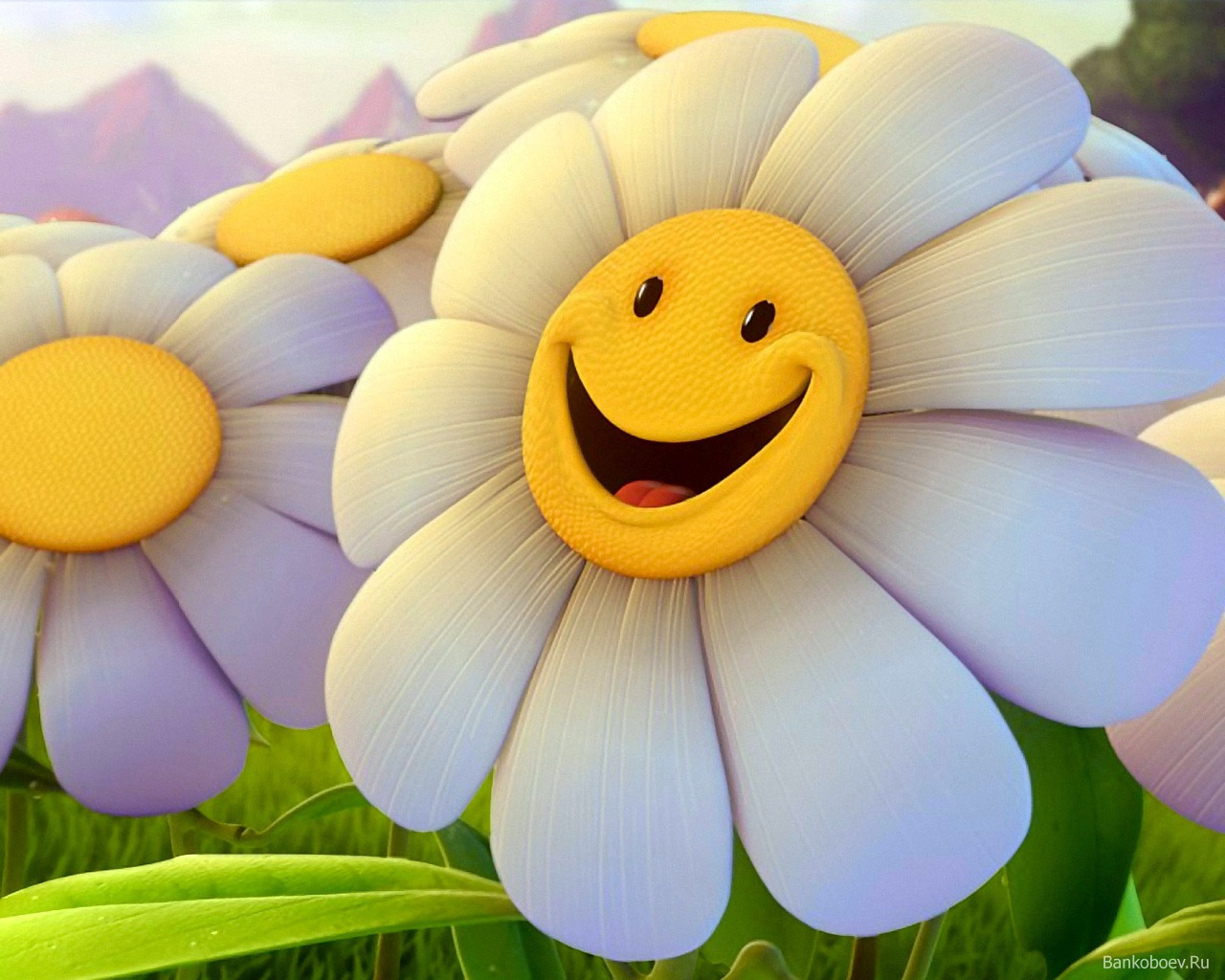 Мозковий штурм.                                                                – Який у вас  сьогодні настрій?     А який   був учора?– Що таке настрій?– Який буває    настрій?– Від чого залежить     настрій?– Що потрібно робити, щоб у вас був   гарний настрій?
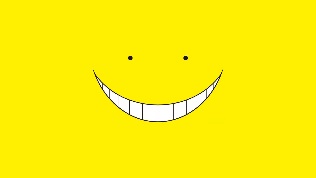 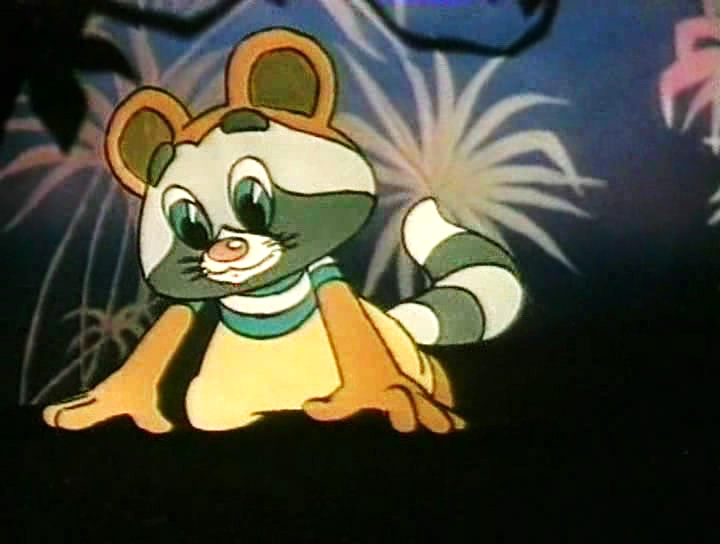 Обговорення мультфільму «Крихітка Єнот».
- Кому погрожував крихітка Єнот?- Кого він злякався? Що йому порадила мама?- З яким настроєм він повертався?
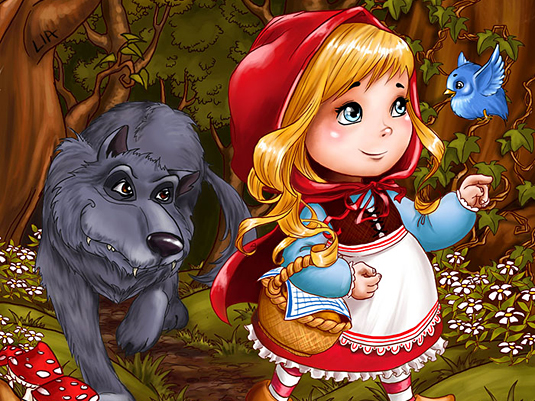 Обговорення казки «Червона Шапочка».                              - Що вчинив Вовк?- Які переживання    викликають його     дії? - Що зробили мисливці   з Вовком?А як ви сприймаєте їхні дії?
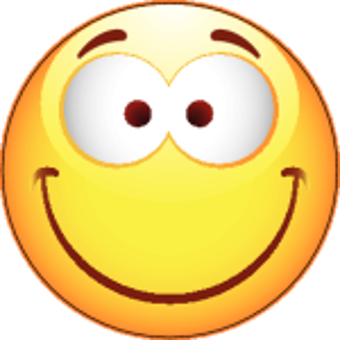 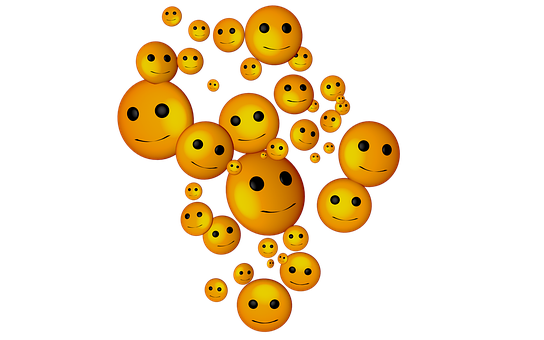 Душевні переживання, почуття гніву, печалі, страху, радощів,   задоволення називають емоціями. Від емоцій залежить настрій людини. Емоції бувають позитивні і негативні. Емоції – це тимчасові відповіді людини на зовнішні й внутрішні подразники.
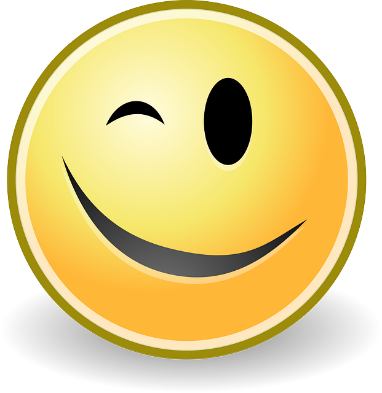 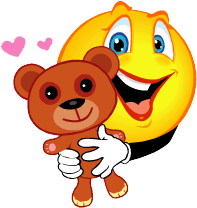 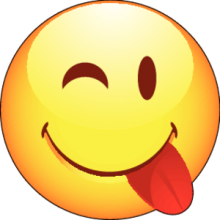 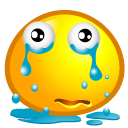 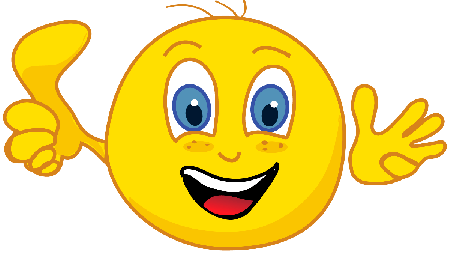 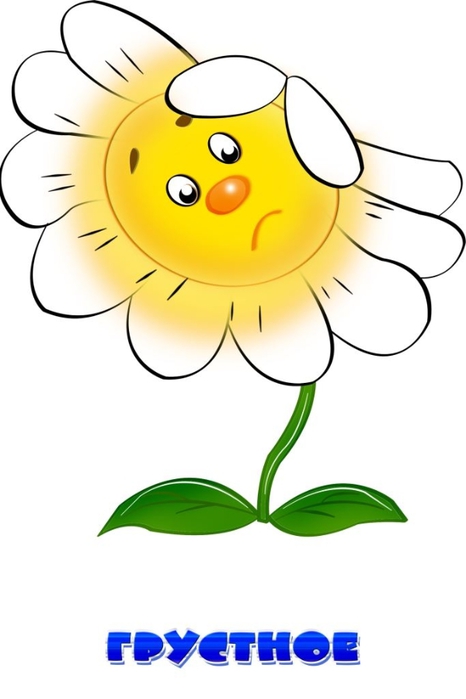 КВІТКА ПОЧУТТІВ
«НЕГАТИВНА»
смуток
страх
образа
гнів
нудьга
КВІТКА ПОЧУТТІВ
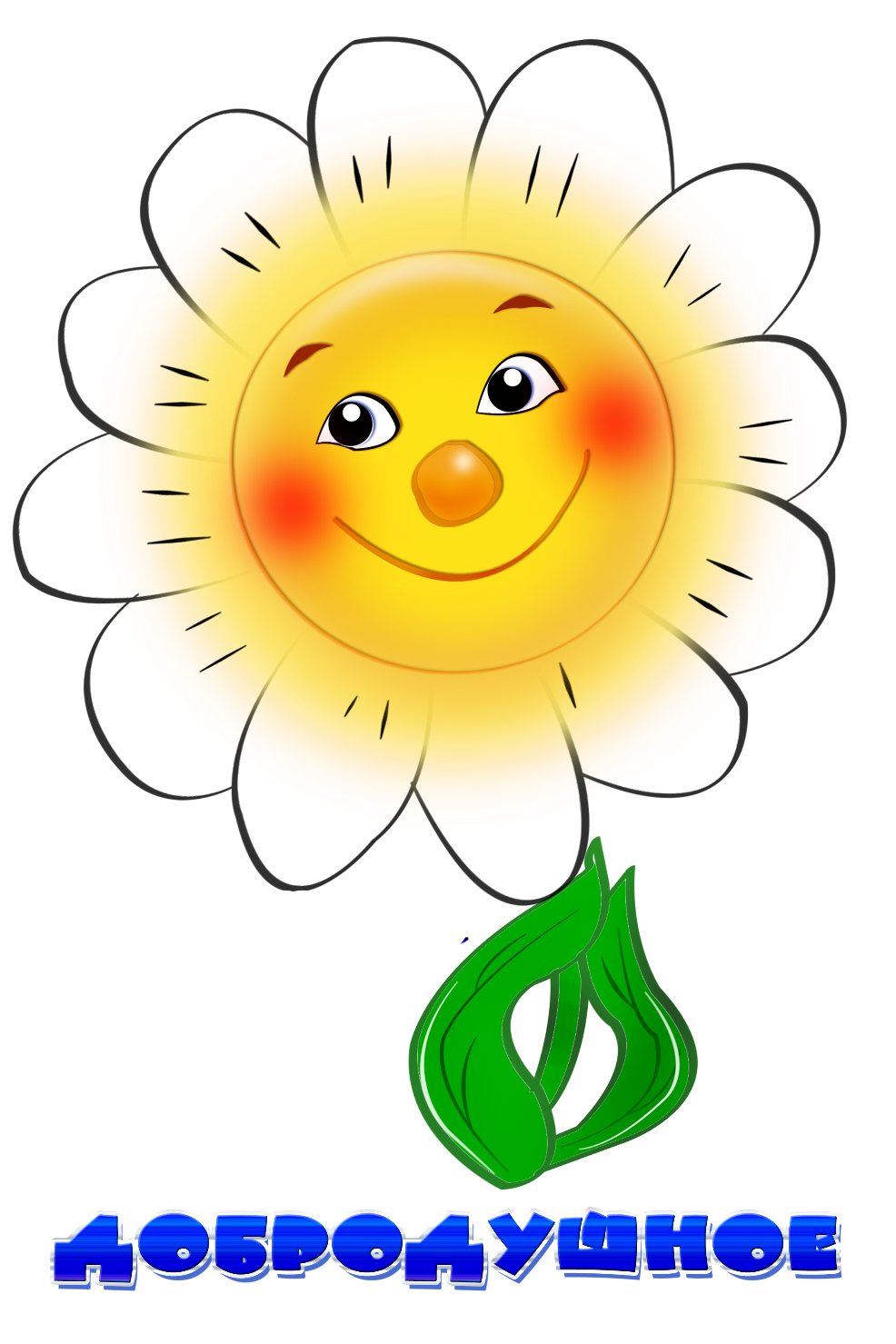 «ПОЗИТИВНА»
упевненість
здивування
цікавість
радість
спокій
веселість
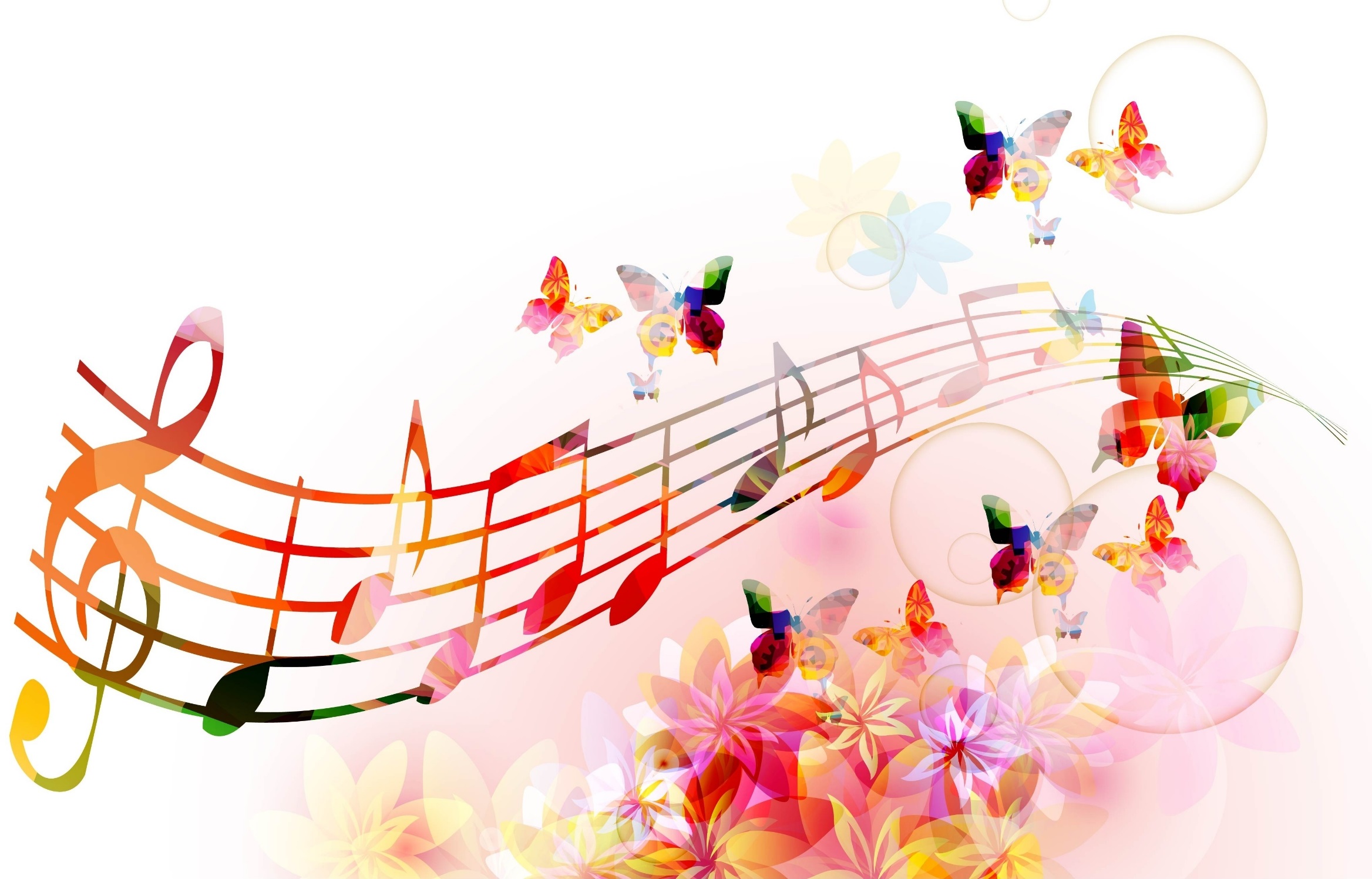 Слухання музики- Який настрій викликає музика?- Що може поліпшити настрій?
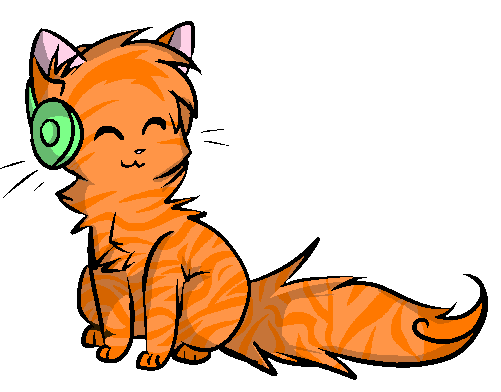 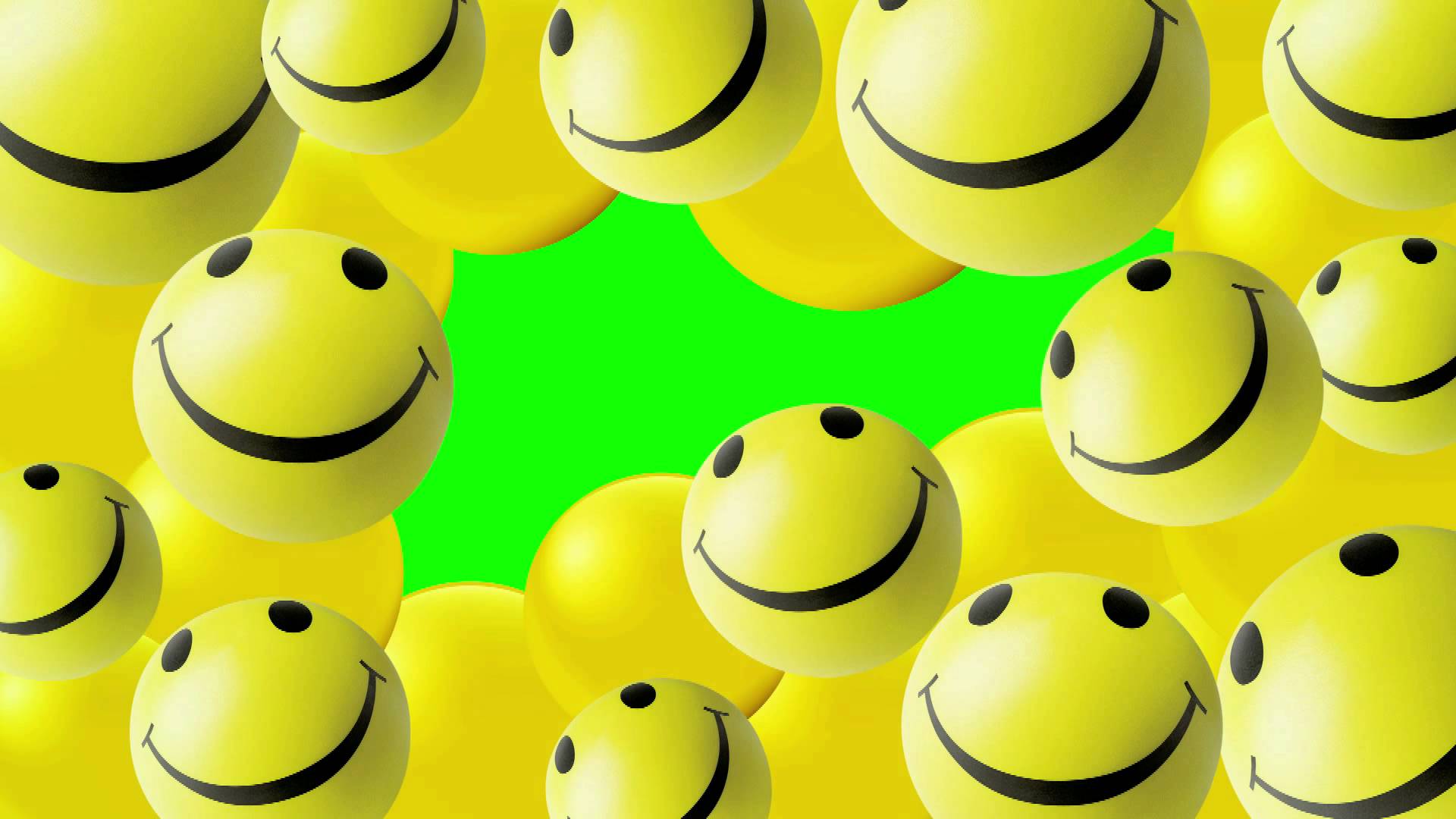 Радість, горе, здивування,
Смуток, спокій, хвилювання – 
Це – емоції,  мій друже.
І вони важливі дуже.
Як корисні позитивні:
Сміх і радість, спокій теж!
Злість і смуток – негативні.
За емоціями стеж!
Швидко негативний настрій
Зіпсує здоров’я, знай.
Не сумуй, жартуй, всміхайся,
Завжди добрий настрій май!